Epilepsias
                y Síndromes epilépticos
Dr. Carlos Rafael Méndez Herrera
Esp. de primer grado en Neurología
2019
Epidemiología
La incidencia anual oscila entre 28-45 por 100 000 habitantes.

Presenta dos picos máximos de incidencia.

En Cuba se encontraron cifras de 4-6 casos por 1 000 habitantes.
Ejes del esquema diagnóstico propuesto por la ILAE
Fenomenología ictal (Crisis epiléptica vs. no epiléptica)
Tipo de crisis epiléptica
Epilepsia o síndrome epiléptico específico
Diagnóstico etiológico
Definir conducta terapéutica y pronóstico
Diagnóstico
. Edad de comienzo
. Fenomenología critica y post crítica
. Duración
. Frecuencia
. Hora de presentación
. Factores precipitantes.
. Antecedentes pre-peri y postnatales
. Hábitos tóxicos
. Antecedentes familiares.
Interrogatorio


Examen físico 


Exámenes complementarios
Diagnóstico diferencial
Síncope
Migraña
ATI
Trastornos hidroelectrolíticos y endocrino metabólicos
Síndrome del robo de la subclavia
Amnesia global transitoria
Intoxicaciones exógenas
Narcolepsia cataplejía
Parasonnias
Parálisis periódicas
Disquinesias paroxísticas
Crisis psicógenas y/o simulaciones.
Tratamiento (Pautas generales)
Identificar y controlar los factores precipitantes

Definir cuando iniciar tratamiento

Elección del fármaco adecuado

Utilizar de preferencia la monoterapia a la menor dosis requerida

De ser necesario llegar hasta la dosis máxima o la mayor dosis permitida antes de definir falla terapéutica

Si politerapia tener en cuenta las interacciones medicamentosas

Elección del tratamiento en situaciones especiales

Cuando suspender la medicación
Drogas antiepilépticas (DAE)
DAE de primera generación

Carbamazepina
Fenitoína
Fenobarbital
Primidona
Etosuximida
Valproato
Clonazepan
Clobazan
Diazepan
Lorazepan
Drogas antiepilépticas (DAE)
Nuevas DAE

Oxcarbazepina
Lamotrigina
Topiramato
Gabapentina
Vigabatrina
Tiagabina
Felbamato
Levetiracetan
Elección de la DAE según tipo de crisis
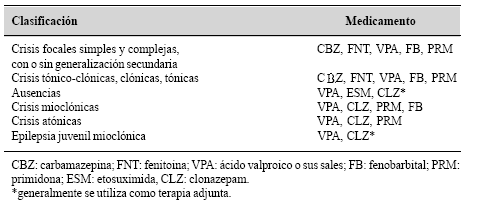 Bibliografía
Temas de Medicina Interna. Tomo II. 4ta edición. La Haban 2002.
Principios de Neurología. Adams and Victors. Octava edición México: 2009. p. 925-31.
Gracias